Is world food security guaranteed?Turmoil in world grain markets amid uncertain future
XIII Foro de Expectativas del Sector Agroalimentario y Pesquero, 10 y 11 de abril en el hotel Hilton Reforma
Abdolreza Abbassian
Food and Agricultural Organization of the United Nations, FAO
Senior Economist & Secretary of the Agricultural Market Information System (AMIS) of G20 

Abdolreza.Abbassian@fao.org
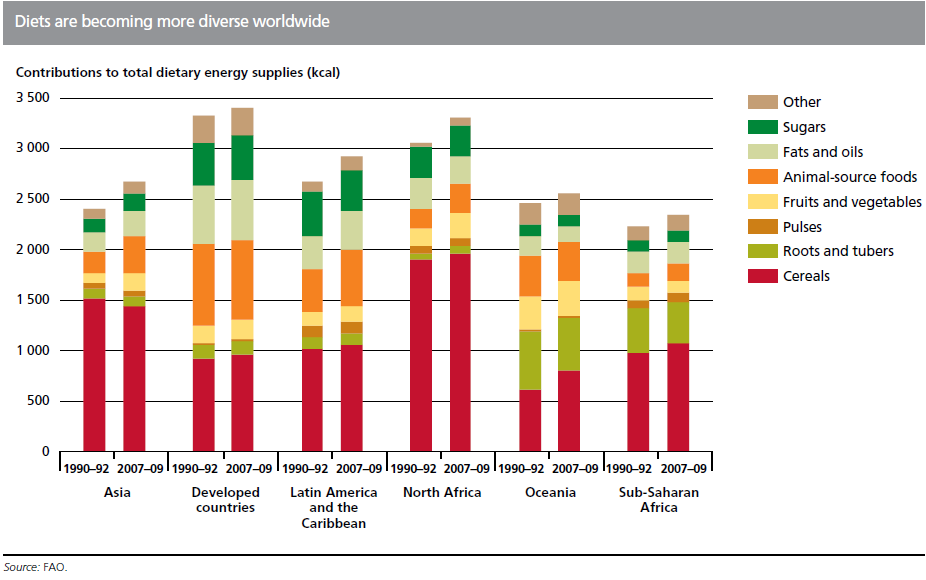 S2
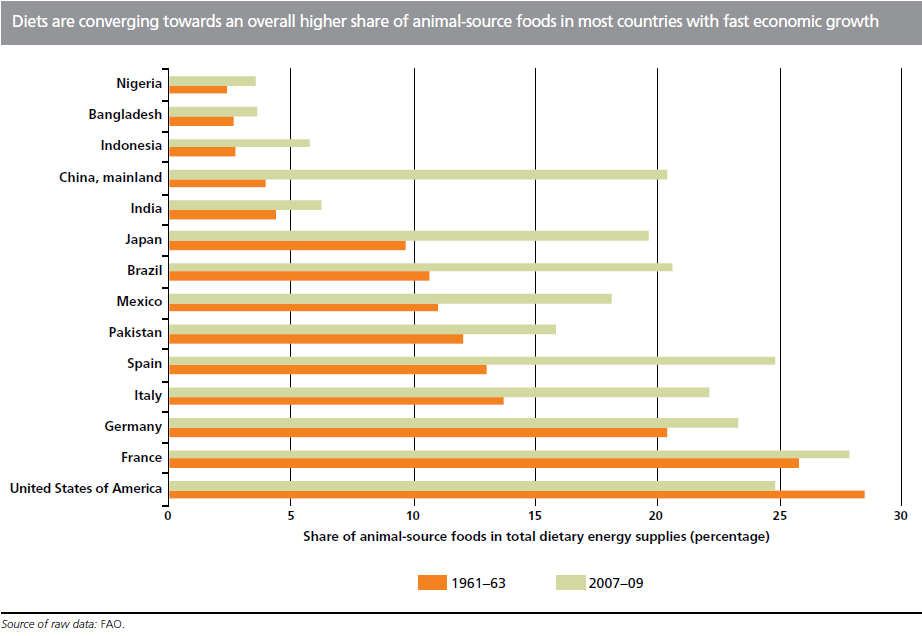 S3
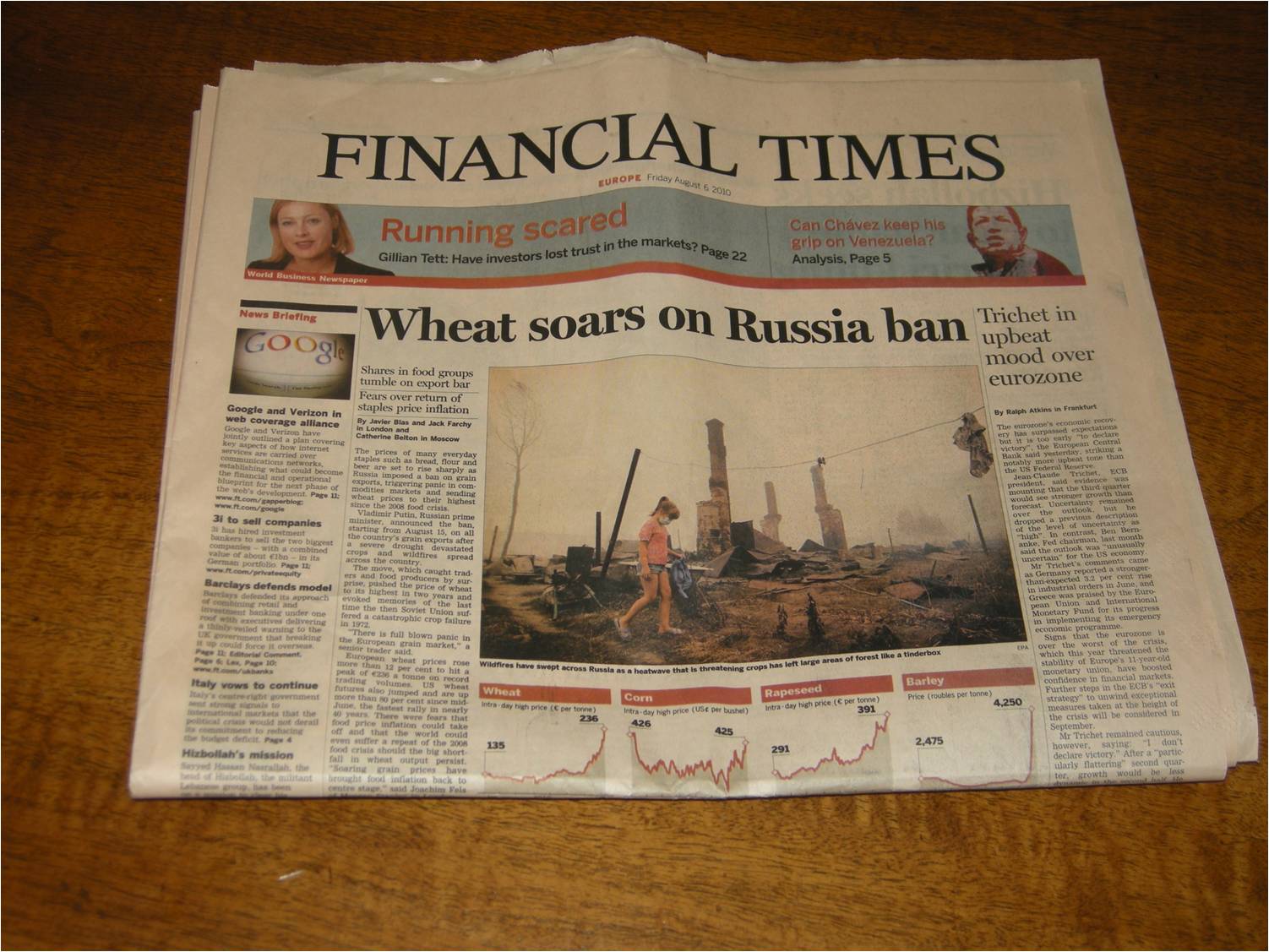 S5
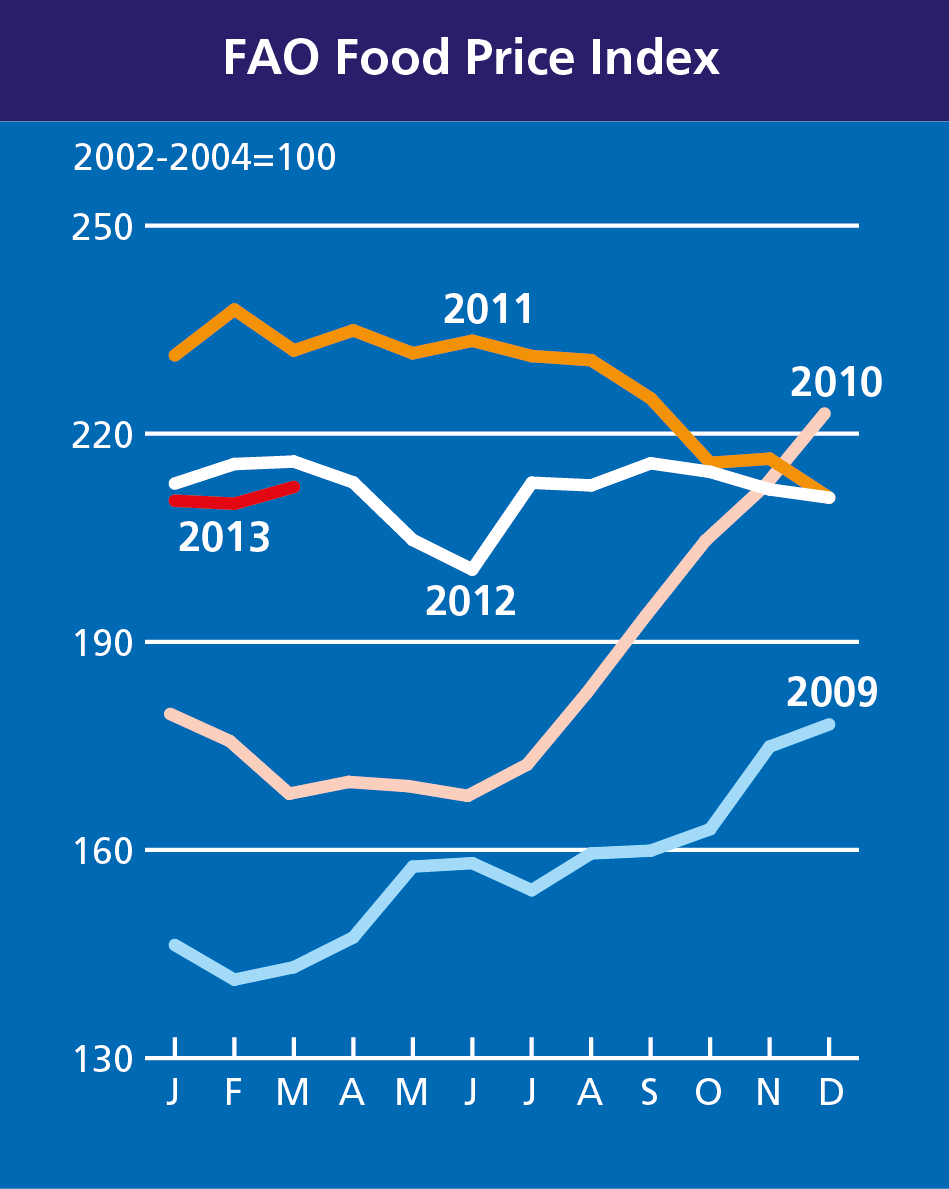 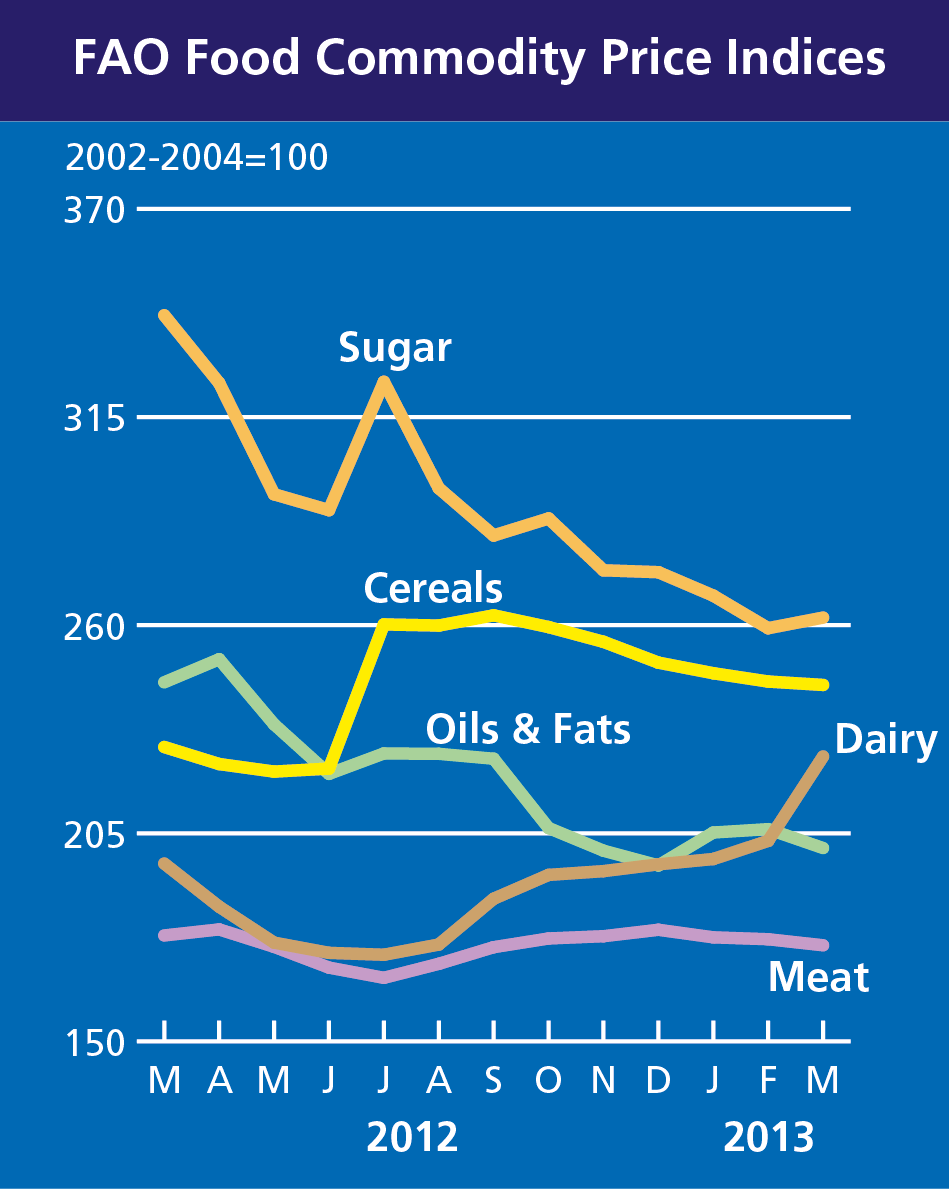 S6
Food Import bills (USD billion)
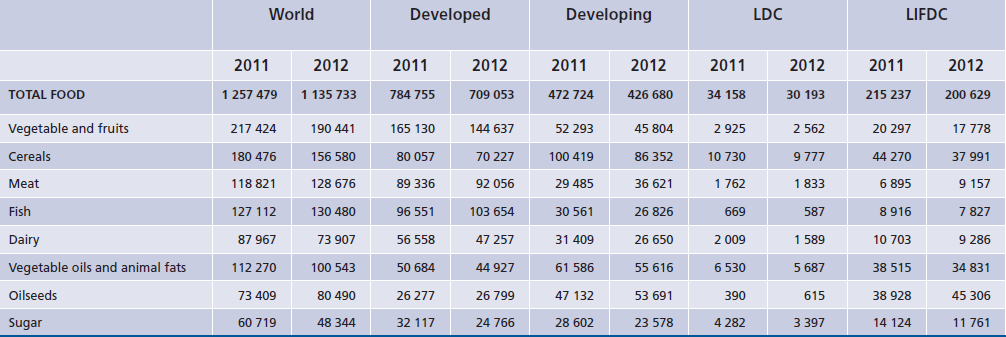 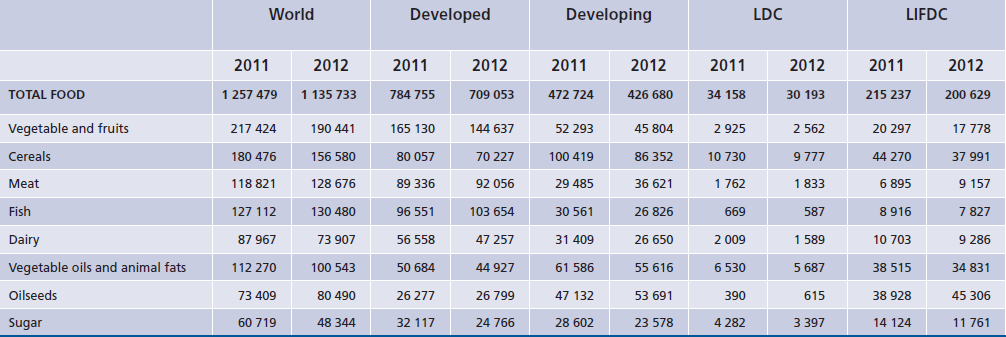 S7
Many factors influence grain prices
Russian Drought 
and  Export Ban
Drought in the US
Political Tensions
Unfavourable Macroeconomic Conditions
Euro Crisis
Uncertain growing conditions in US & China but also CIS production recovery
2010
2011
2012
2013
S8
& for rice, trade policy matters even more!
S9
[Speaker Notes: International rice prices have fluctuated in recent months, under the influence not only of the market fundamentals but especially of changes in policies by two of the major market players, namely India and Thailand.

While may drivers of prices are indicated in the graph, I want to highlight in particular the effect already in June 2011 of the election of a new government in Thailand, which based much of its campaign on the promise to raise rice producer prices. This had the effect to boost export prices already in June, well before the pledging programme that guaranteed price increases of at least 25 percent, was implemented in October 2011.

Much of the boosting effect of the policy on international prices waned when India, which had banned regular rice exports since 2008, lifted the ban and resumed exports.

In the past month, prices have strengthened again. One of the factors behind the trend reversal has been the imminent raising of duties by Nigeria, which has fostered a rush to import rice ahead of its coming into force in July.]
Depleting Stock levels & Tightening Supplies
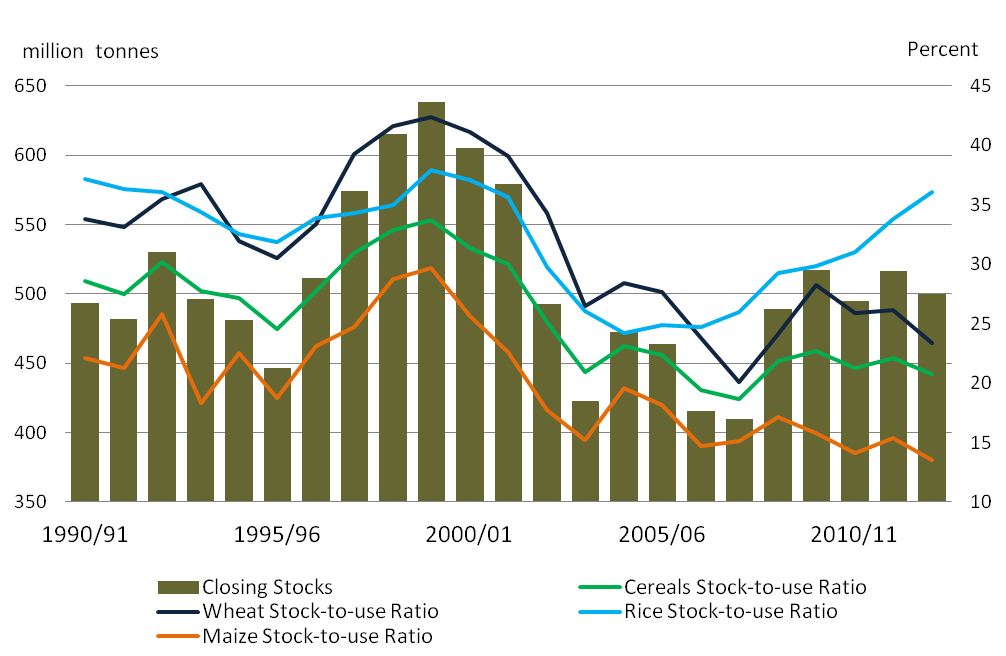 S10
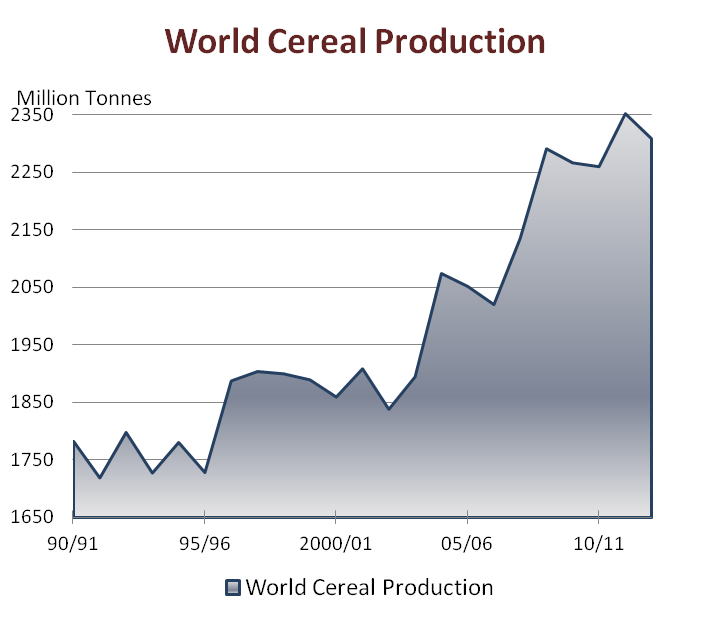 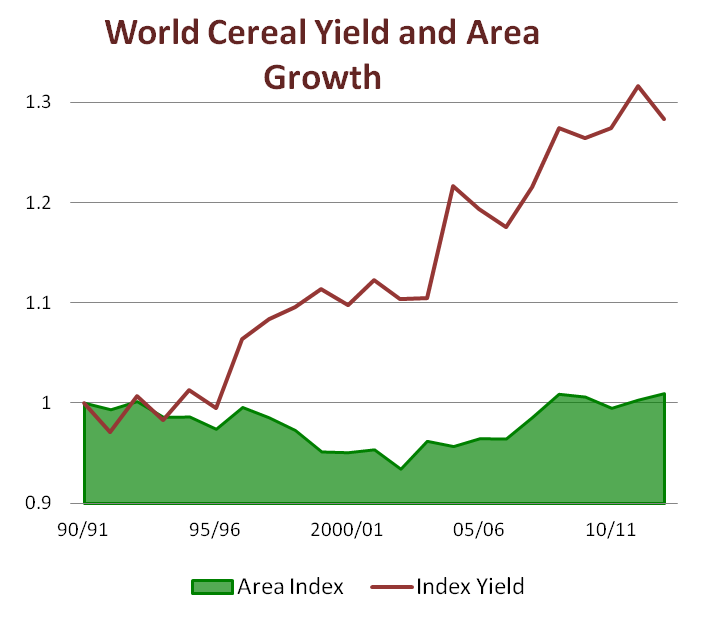 S11
More turmoil than in past, why?  
Much lower cereal stocks 
More production from less stable (in terms of yields) regions (Russia, Ukraine, etc.)
Growing links with outside markets (energy, financial, etc.)
Increased dependence on imports and hence world trade
Few exporters accounting for most of the export supply
Restrictive trade measures (export taxes)
Climate change (stronger weather swings)

What to do?
Reduce price volatility in international markets; mitigate their impacts

How?
Enhance safety nets for the most vulnerable
Invest in agriculture
S12
Improve market information and transparency
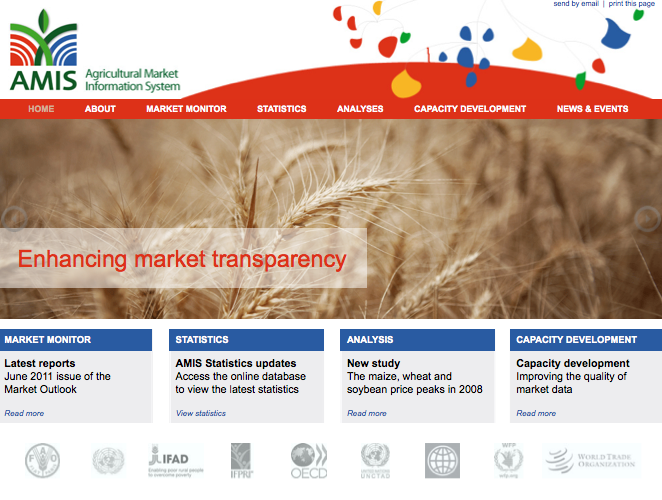 www.amis-outlook.org
S13
S14
Monthly Forecasts and Analysis
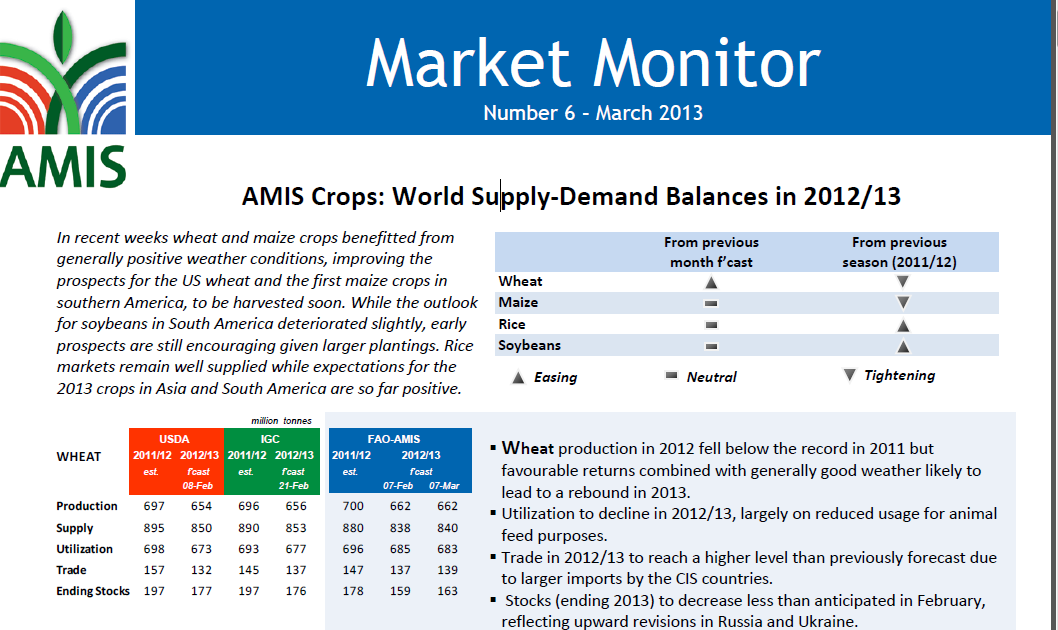 S15
Mexico is among the leading contributors to AMIS
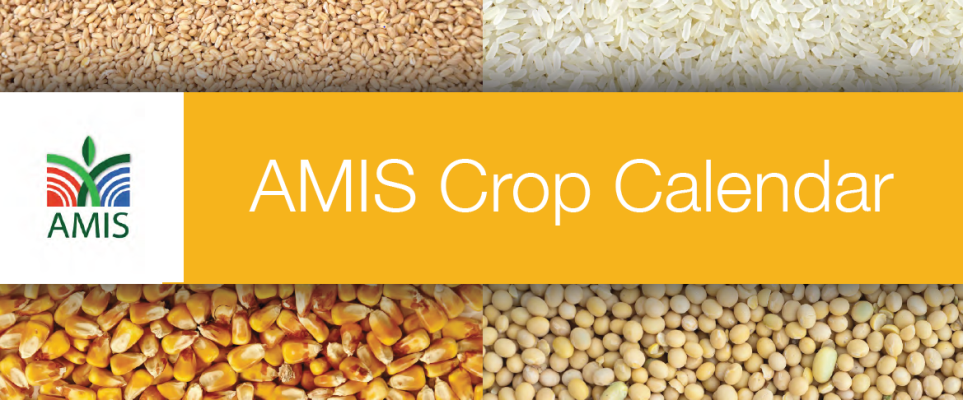 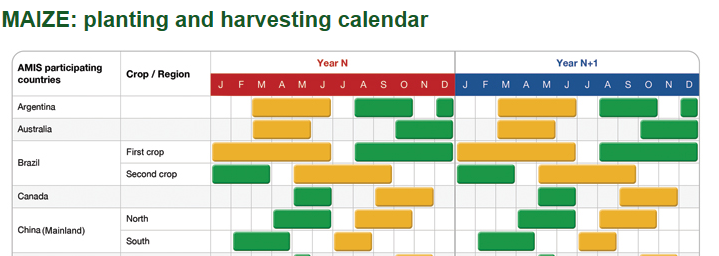 S16
Cereal Market at a glance: Where are we today?
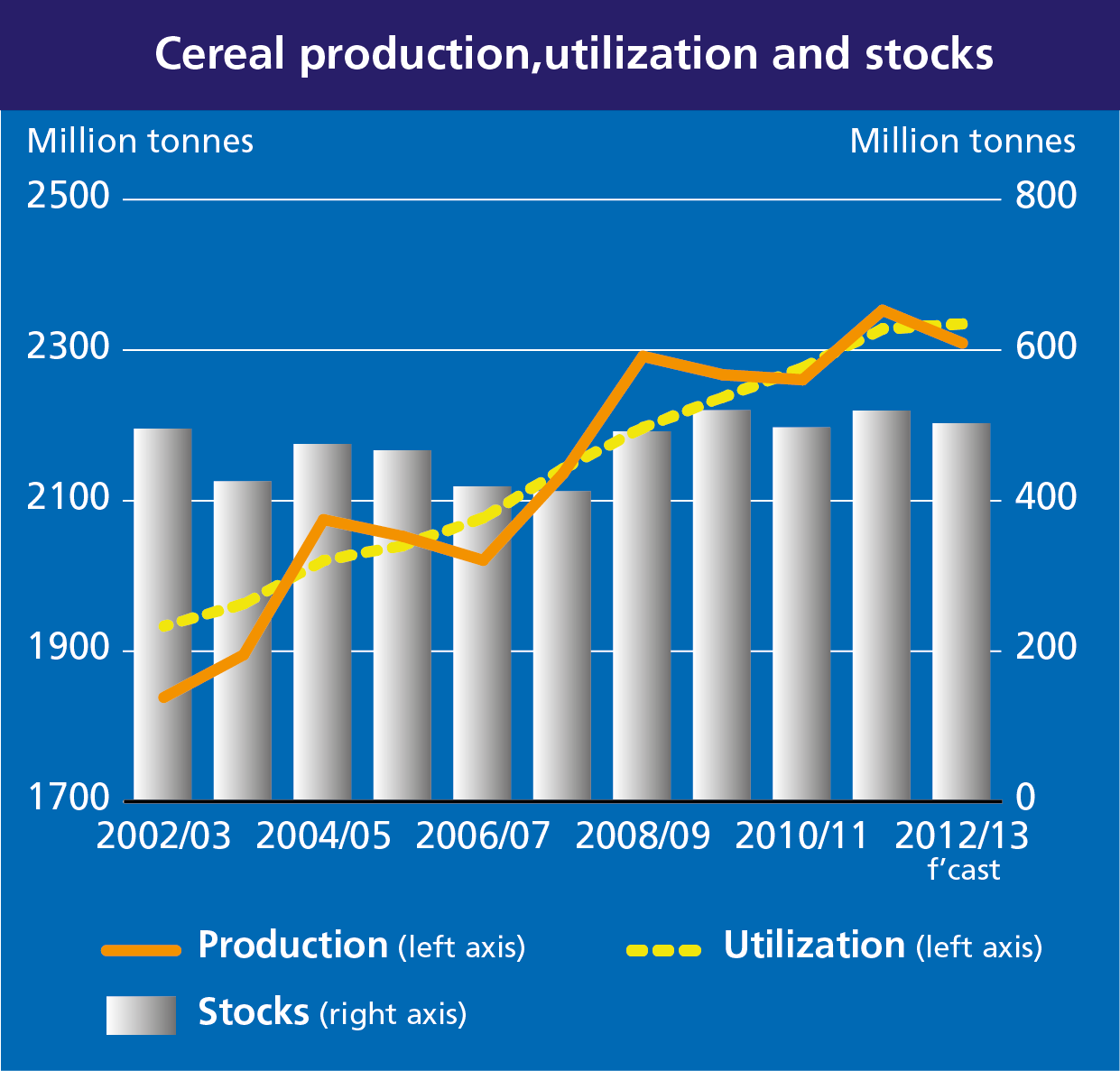 S17
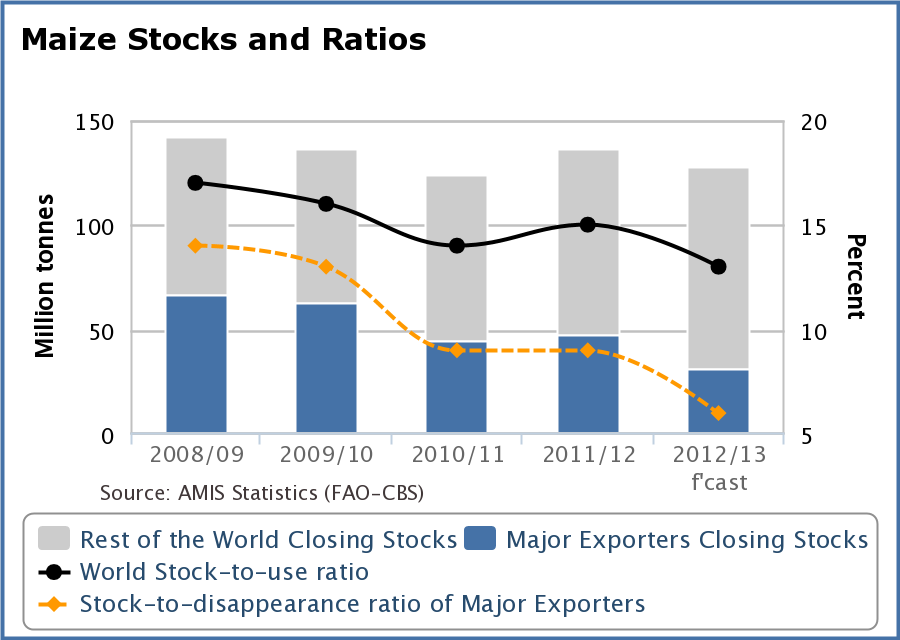 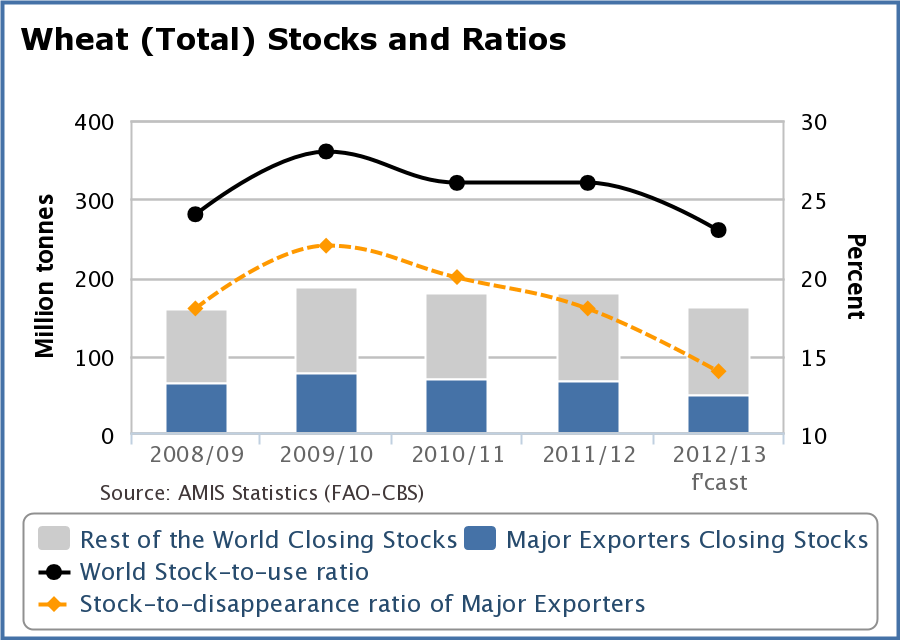 S18
Prices have fallen recently….
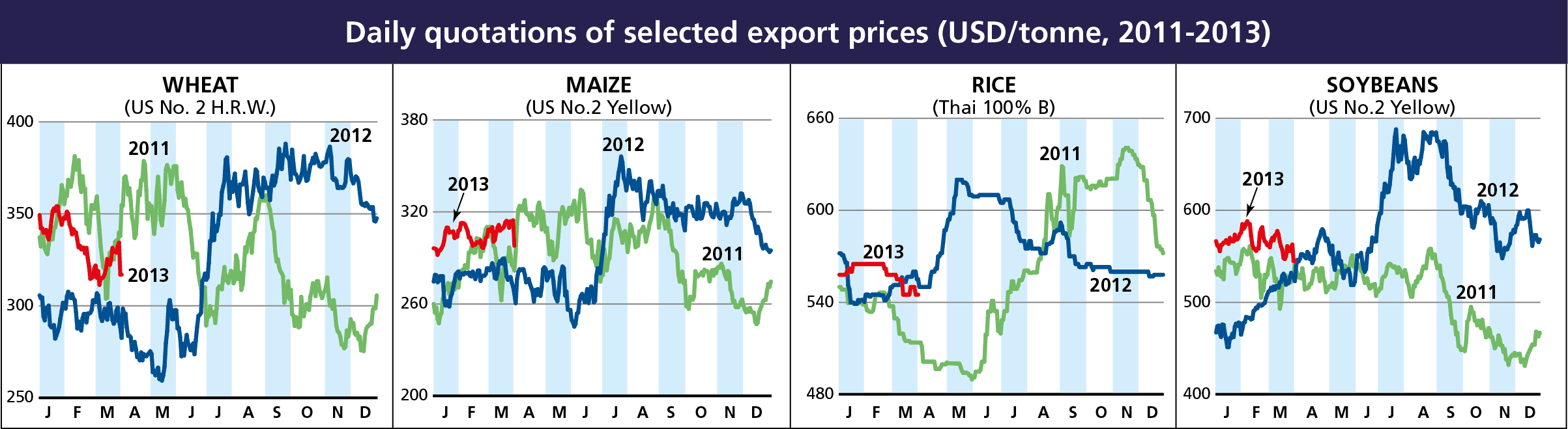 S19
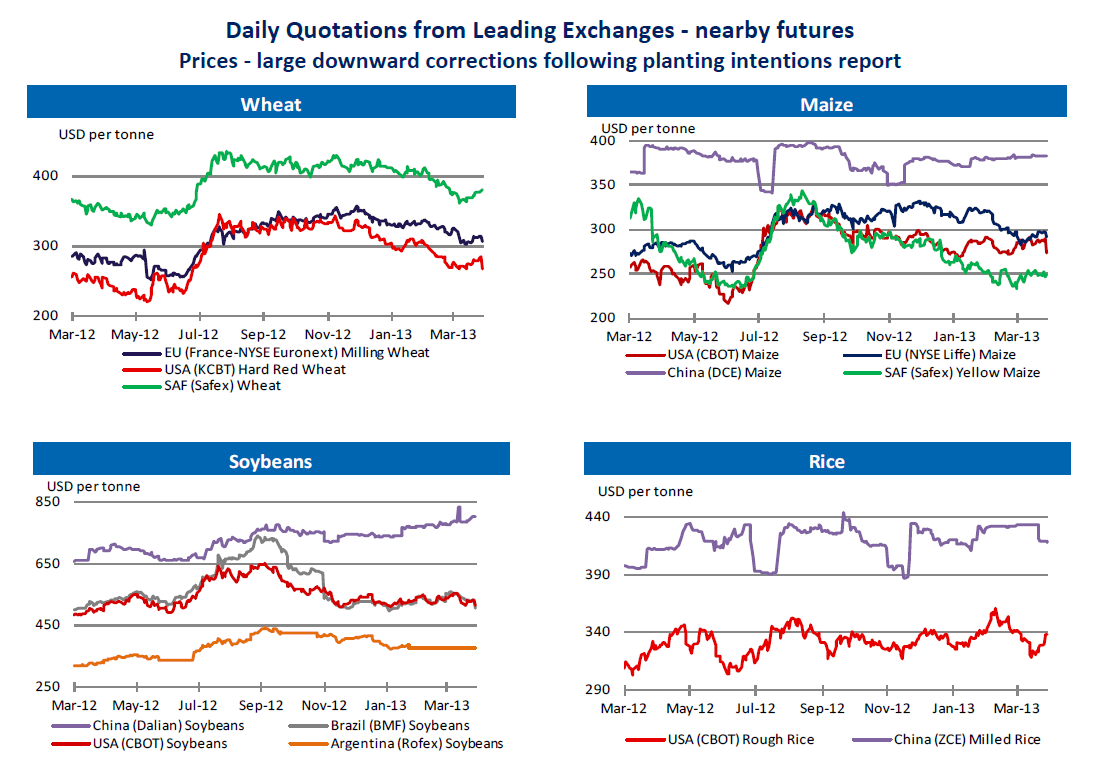 S20
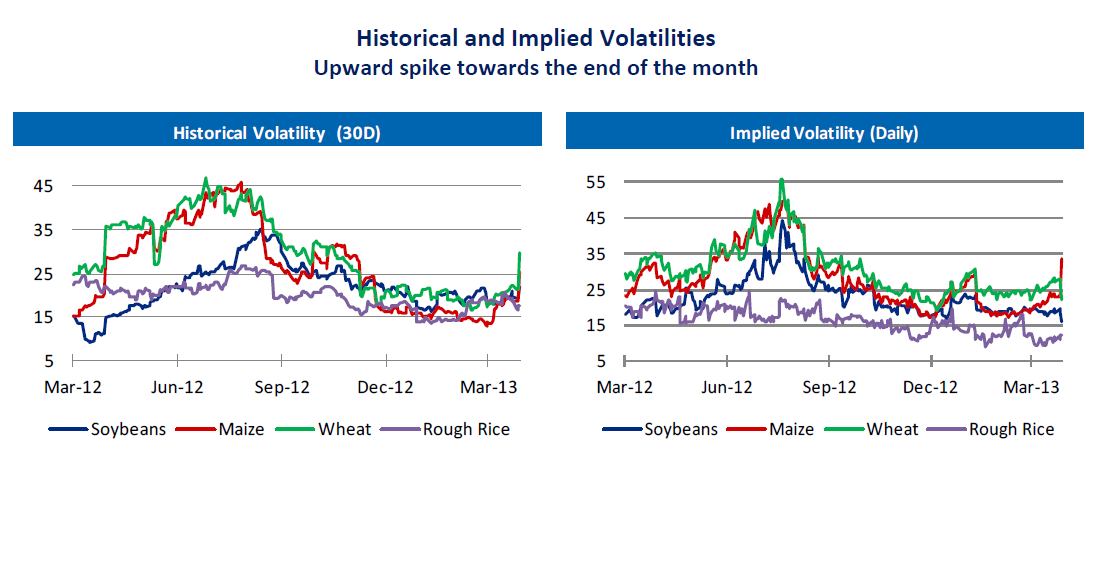 S21
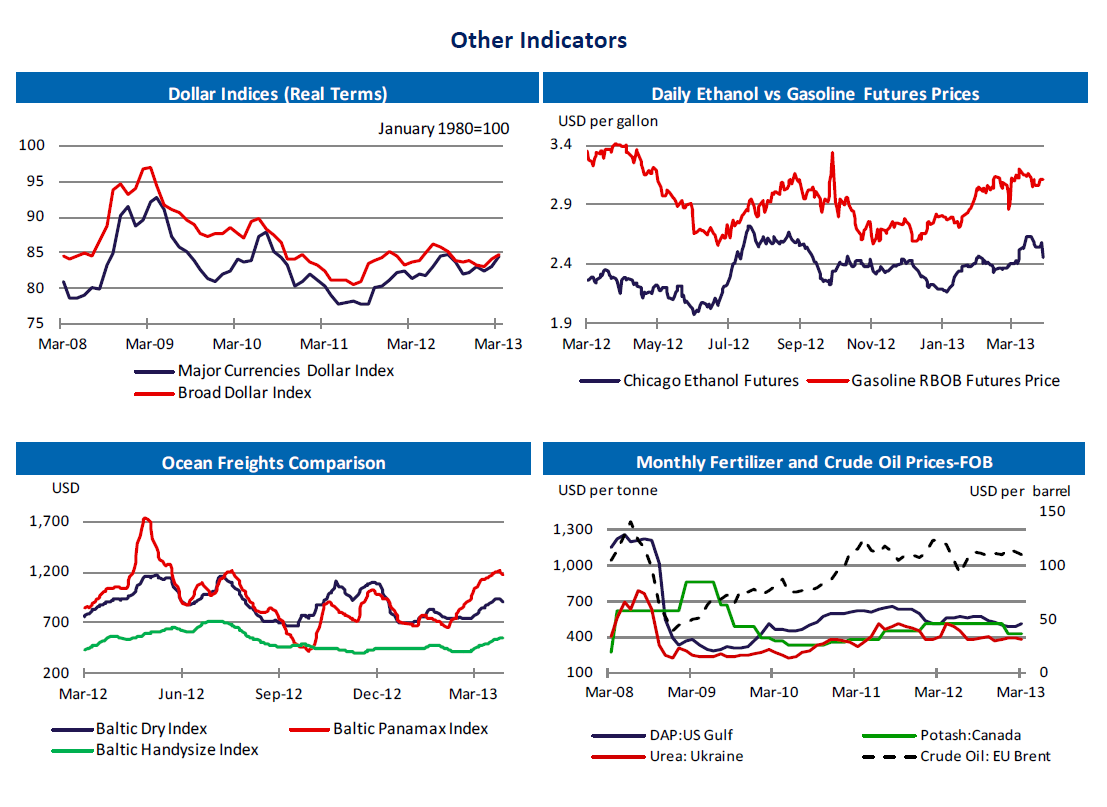 S22
Early prospects for wheat in 2013/14
FAO projects production to increase by 4.4% to 690 mt
Stocks not recovering?
S23
Early prospects for coarse grains in 2013/14
Too early to forecast production but early indications suggest enough expansion to help stocks recover slightly
S24
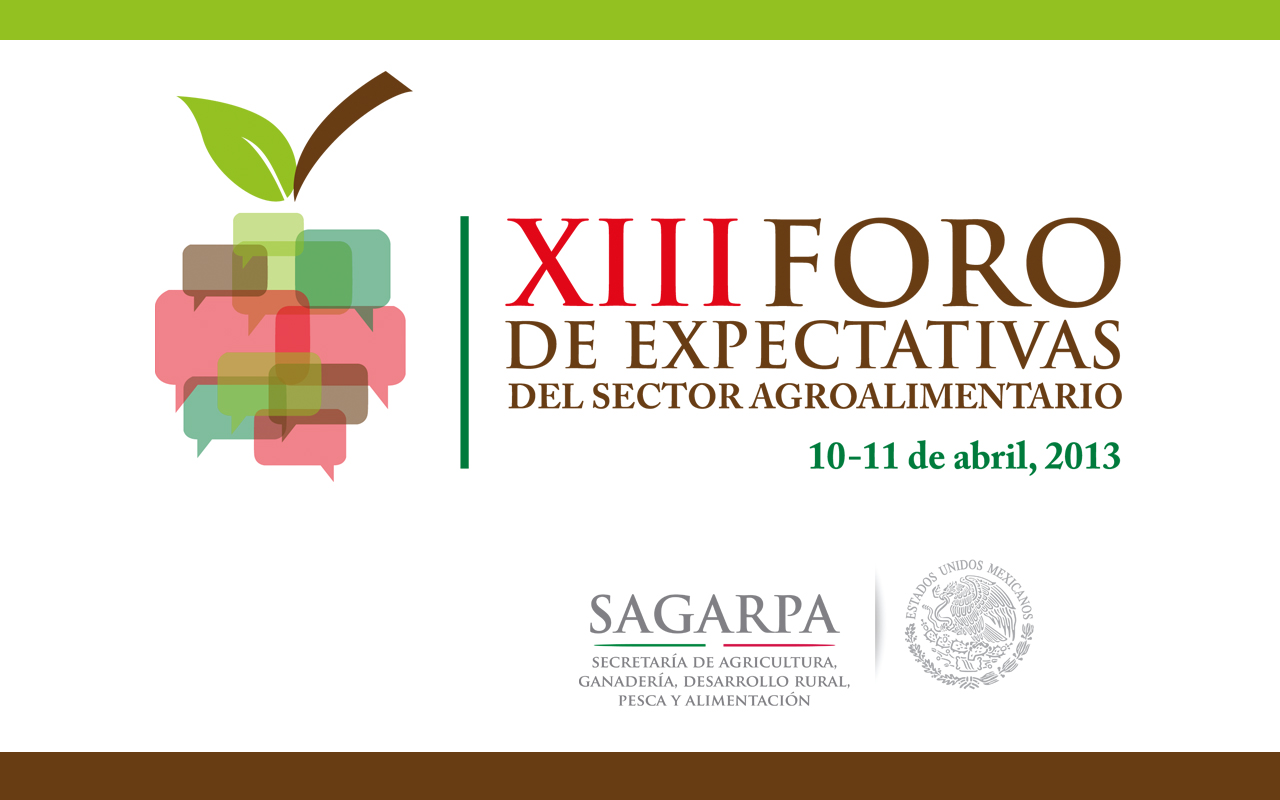 S25